認識武安宮與宋江陣
專題報導
50108李瑋人
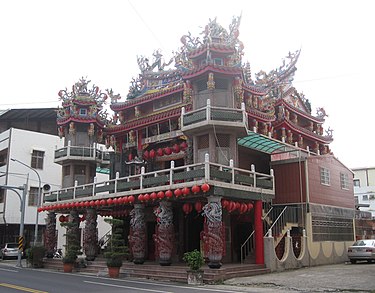 武安宮主要祀奉的神
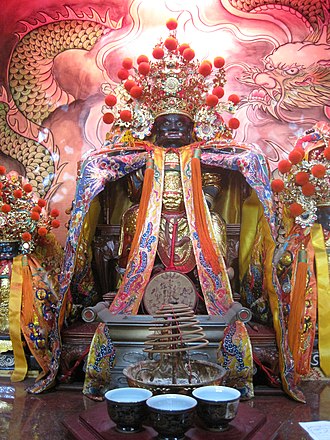 1.大使公張巡[武安尊王] 
2.二使公許遠[文安尊王] 
3.三使公南霽雲
武安宮以前的名字
大使公廟
武安宮的傳說
新化的虎頭山上住著一隻的虎神
安尊王向北極殿的玄天上帝商借法寶「玄天面」
武安尊王忘了玄天上帝的提醒導致「玄天面」脫不下來
宋江陣的武器
1.大刀
2.盾牌
3.單刀
4.斬馬
宋江陣的陣式
1.北門陣
2.五梅陣
3.八卦陣
4.連環陣
宋江陣的由來
《水滸傳》
來自戚繼光鴛鴦陣
源自鄭成功的藤牌兵
是少林武學實拳派的一隻
心得
我覺得雖然有些傳說不是真實的，但可讓我們學到一些文化的知識，還有宋江陣的兵器，跟陣式等，可以讓我們學到許多知識。